If You Take A Mouse to School
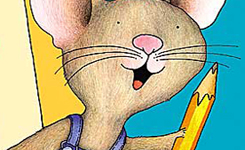 By Laura Numeroff
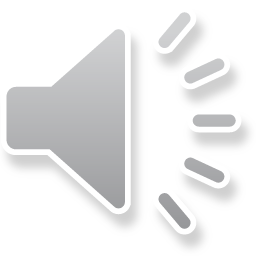 If you take a mouse to school,
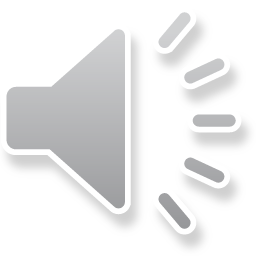 he’ll ask you for your lunchbox.  When you give him your lunchbox,
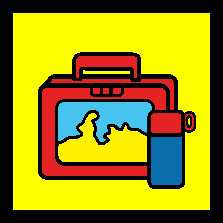 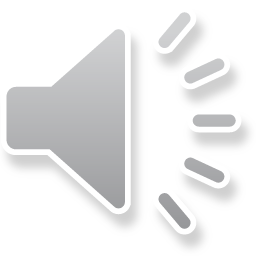 he’ll want a sandwich and a snack for later.
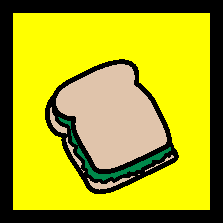 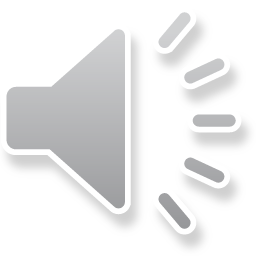 Then he’ll need a notebook and a pencil.
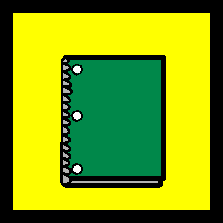 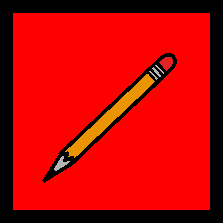 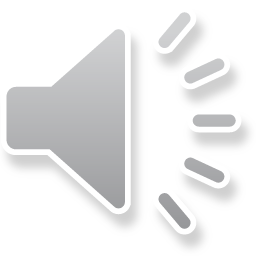 When you get to school, he’ll put his things in your locker and take a look around.
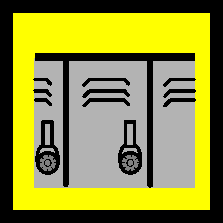 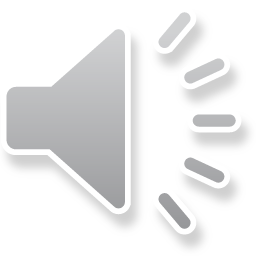 He might do a little math, and spell a word or two.  He’ll even try a science experiment!
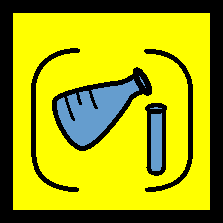 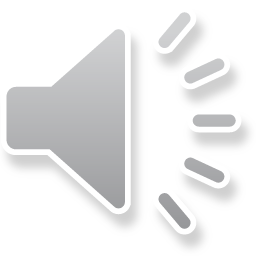 Then he’ll need to wash up.  Once he’s nice and clean,
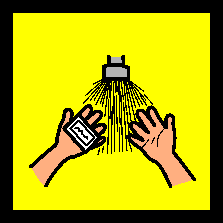 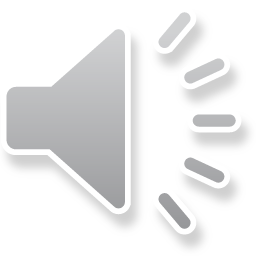 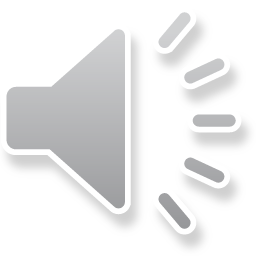 he’ll be ready for his lunch.  On the way to the lunchroom, he’ll see some building blocks.  He’ll build a little mouse house
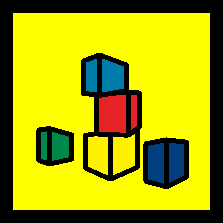 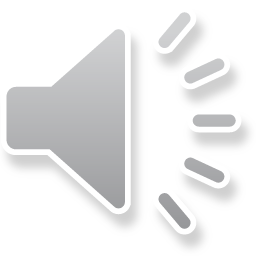 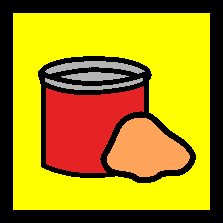 and make some furniture out of clay.  Then he’ll need some books for his bookshelf.  He’ll start by writing his own,
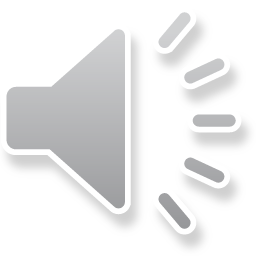 so, he’ll need a lot of paper.  When he’s finished, he’ll want to read his book to you.
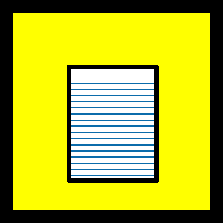 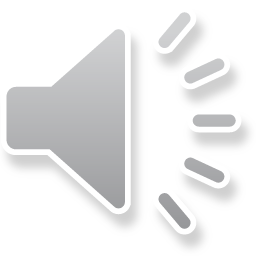 When the bell rings, he’ll run out to wait for the bus.
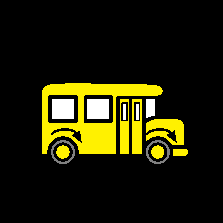 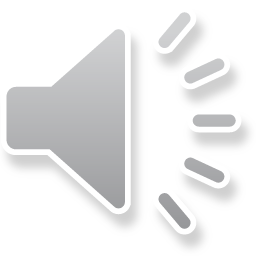 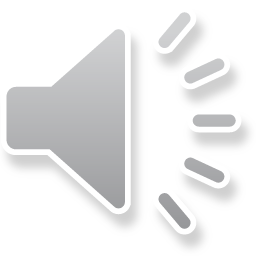 While he’s waiting, he’ll play a quick game of soccer and do a little skateboarding.
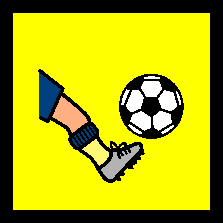 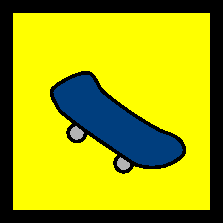 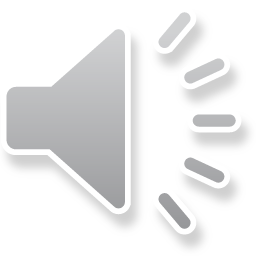 When he stops, he’ll want to eat a snack.  So he’ll ask you for your lunchbox.  And chances are,
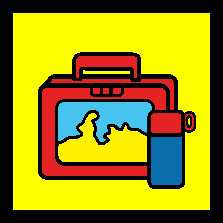 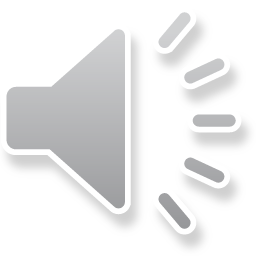 if he asks you for your lunchbox, you’ll have to take him back to school.
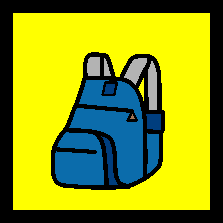 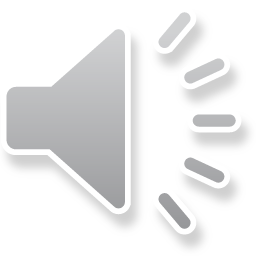 The End